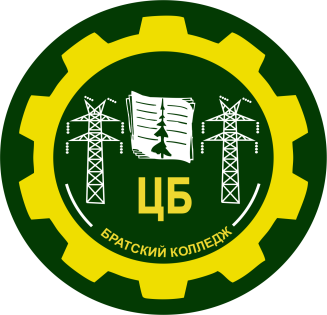 ФГБПОУ               Братский целлюлозно-бумажный колледж                                                            Приглашает получить качественное среднее профессиональное                                    образование  по  востребованным специальностям. Прием документов с 15 июня по 15 августа. При подаче заявления абитуриент предоставляет: - копию паспорта- аттестат- 6 фото 3х4- мед.справка по форме 086-У- копия ИНН - копия СНИЛС Зачисление происходит на основе результатов освоения поступающими образовательной программы основного общего образования, указанных в представленных поступающими документах государственного образца об образовании. Телефон: 400-012Е-mail: priem.combcbk@mail.ruсайт brcbk.ruАдрес: г. Братск , ул. Обручева, 41 каб. 116
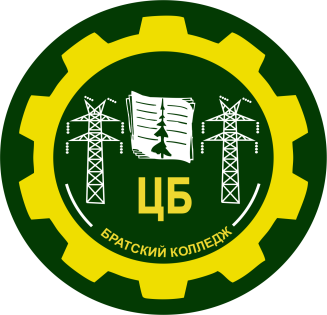 Прием документов 
на очную форму обучения, 
на базе 9 классов, 
ведется по десяти специальностям.
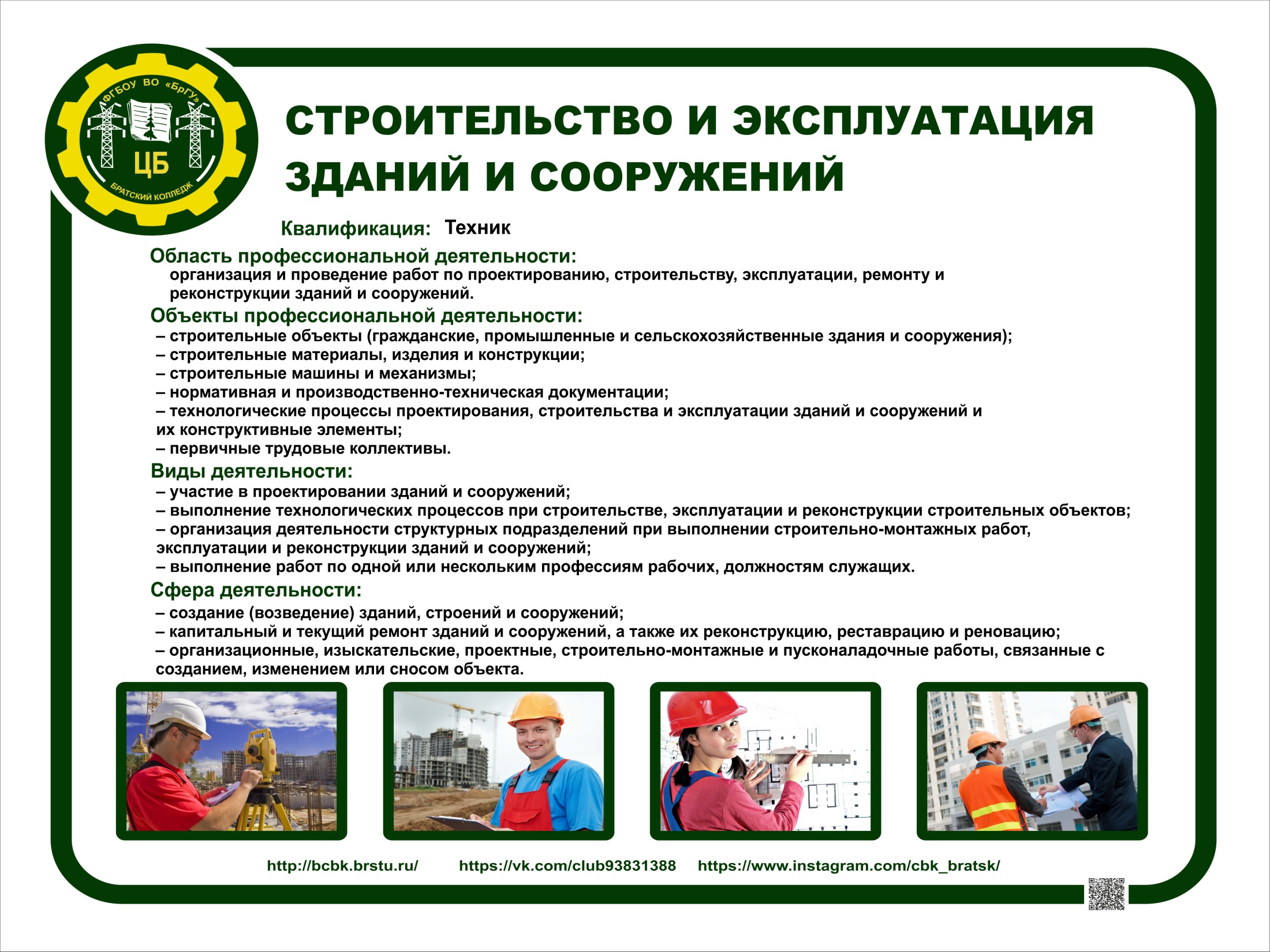 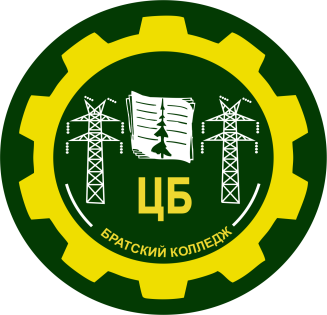 Срок обучения 3 года 10 месяцев.
25 бюджетных мест
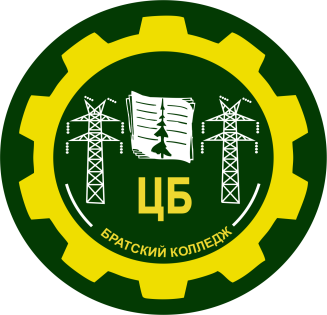 ИНФОРМАЦИОННЫЕ СИСТЕМЫ И ПРОГРАММИРОВАНИЕ

             Квалификации:     - Программист                                                    
                                                       
                                                       
Область профессиональной деятельности выпускников:
   Создание и эксплуатация информационных систем, автоматизирующих задачи организационного управления 
   коммерческих компаний и бюджетных учреждений; анализ требований к информационным системам и бизнес- 
   приложениям; совокупность методов и средств разработки информационных систем и бизнес-приложений;  
   реализация проектных спецификаций и архитектуры бизнес-приложения; регламенты модификаций, оптимизаций
   и развития информационных систем.
Сфера деятельности: 
   программы и программные компоненты бизнес-приложений, языки и системы программирования бизнес- 
   приложений, инструментальные средства для документирования, описания и моделирования информационных и 
   коммуникационных процессов в информационных системах, инструментальные средства управления проектами, 
   стандарты и методы организации управления, учета и отчетности на предприятиях, стандарты и методы 
   информационного взаимодействия систем, первичные трудовые коллективы.
Срок обучения 3 года 10 месяцев.
25 платных мест
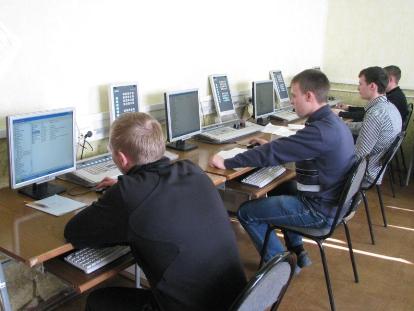 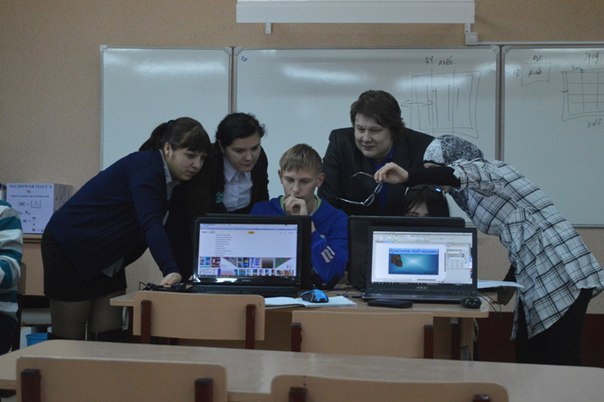 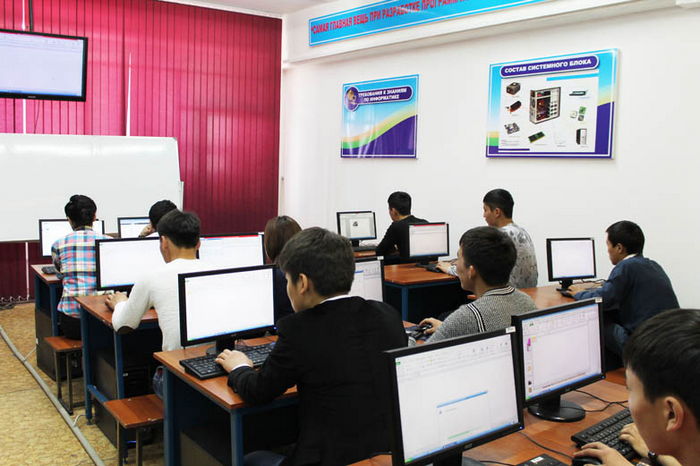 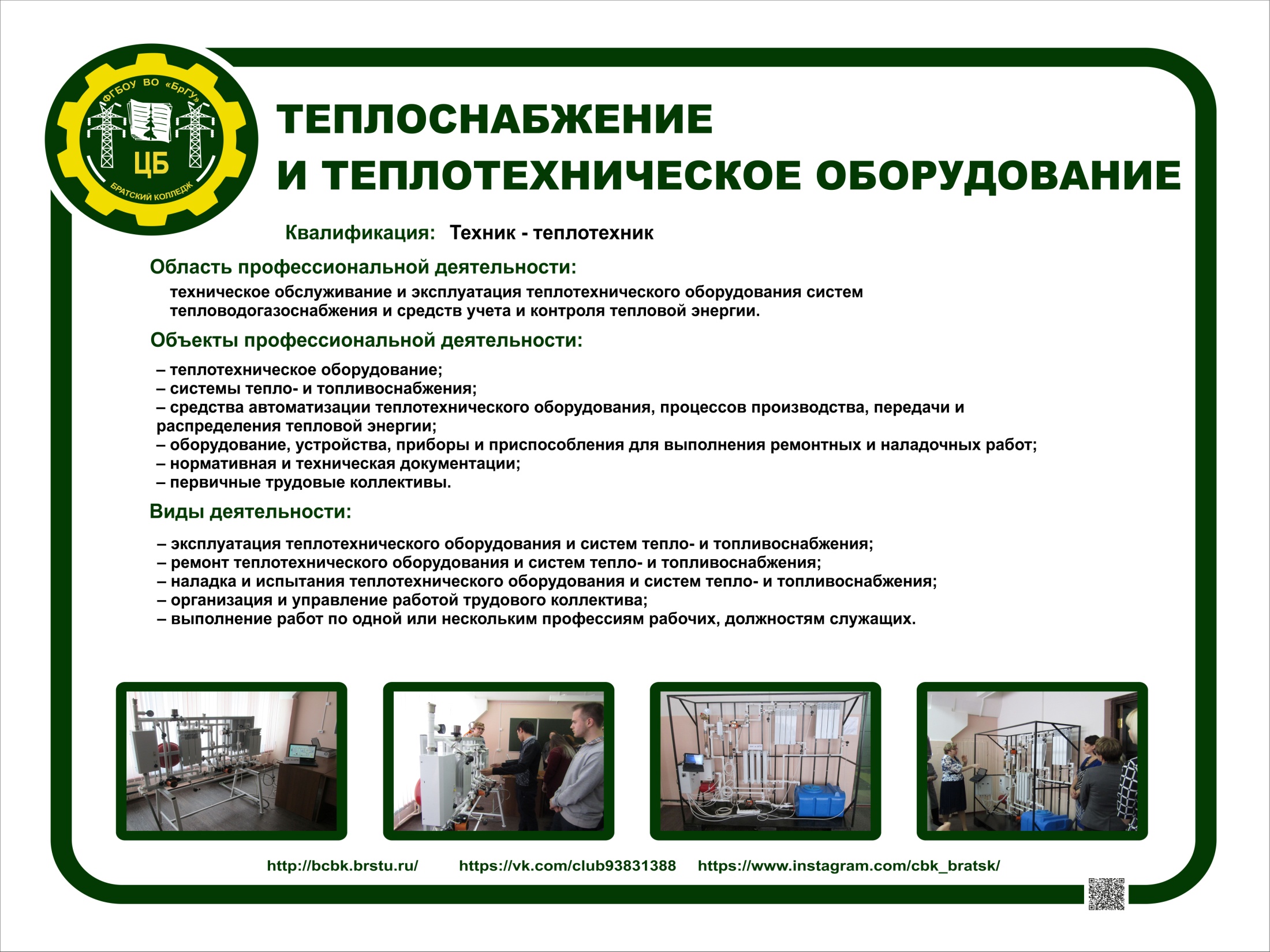 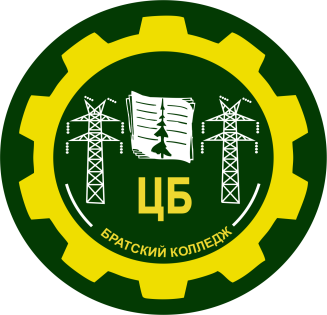 Срок обучения 3 года 10 месяцев.
                        15 бюджетных    
                        10 платных мест
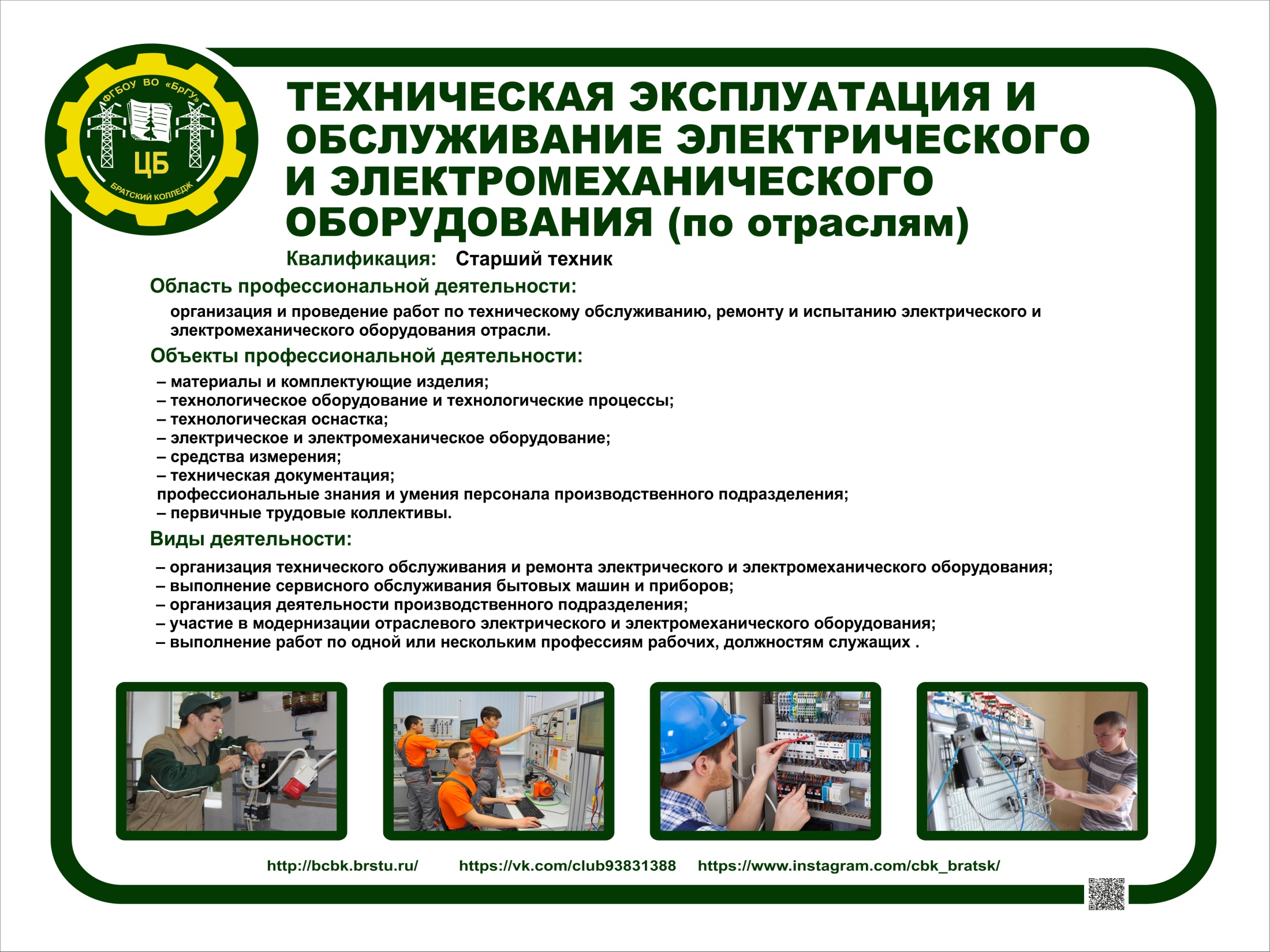 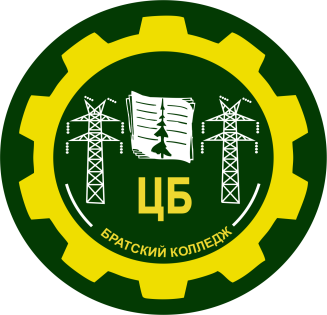 техник
Срок обучения 3 года 10 месяцев.
 15 бюджетных, 10 платных мест
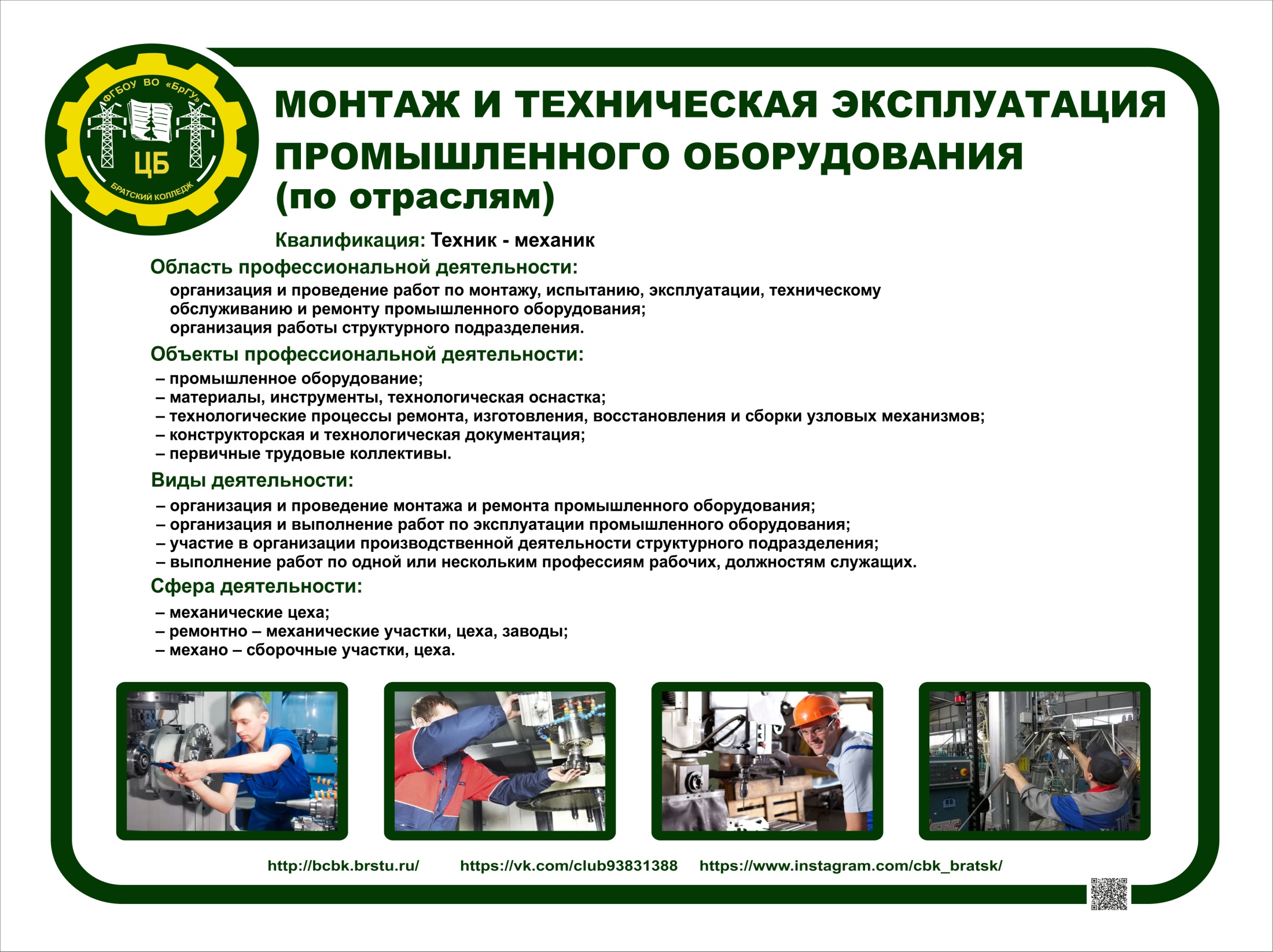 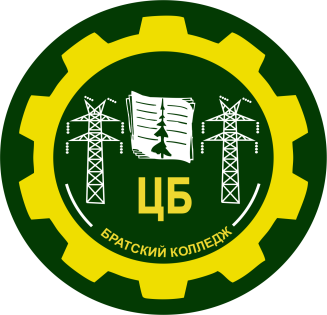 МОНТАЖ, ТЕХНИЧЕСКОЕ ОБСЛУЖИВАНИЕ И РЕМОНТ ПРОМЫШЛЕННОГО ОБОРУДОВАНИЯ
Срок обучения 3 года 10 месяцев.
                              15 бюджетных    
                              10 платных мест
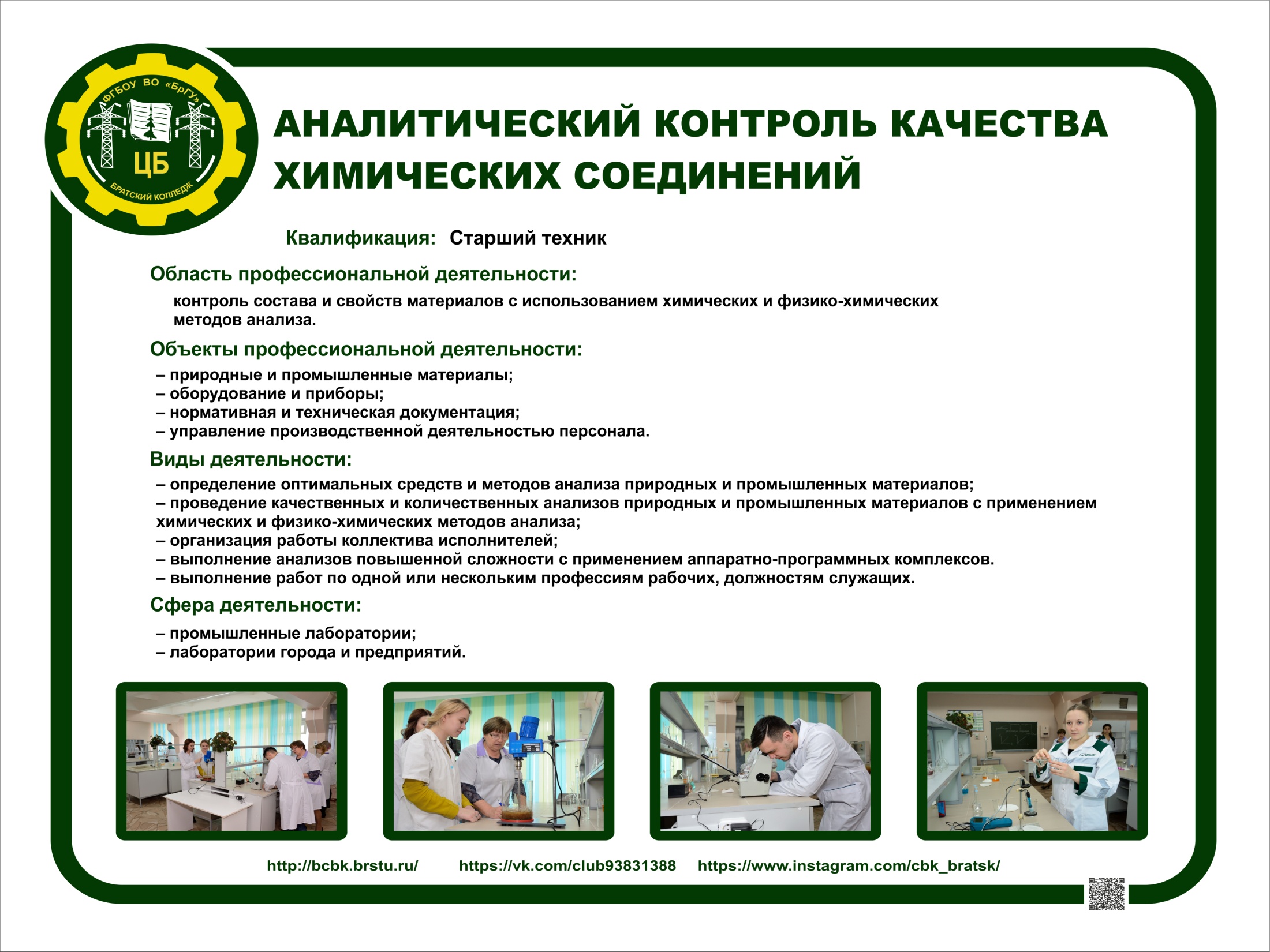 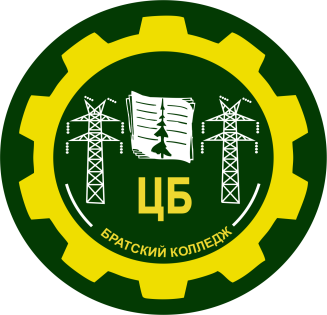 ТЕХНОЛОГИЯ АНАЛИТИЧЕСКОГО КОНТРОЛЯ ХИМИЧЕСКИХ СОЕДИНЕНИЙ
Срок обучения 3 года 10 месяцев.
  15 бюджетных, 10 платных мест
техник
те
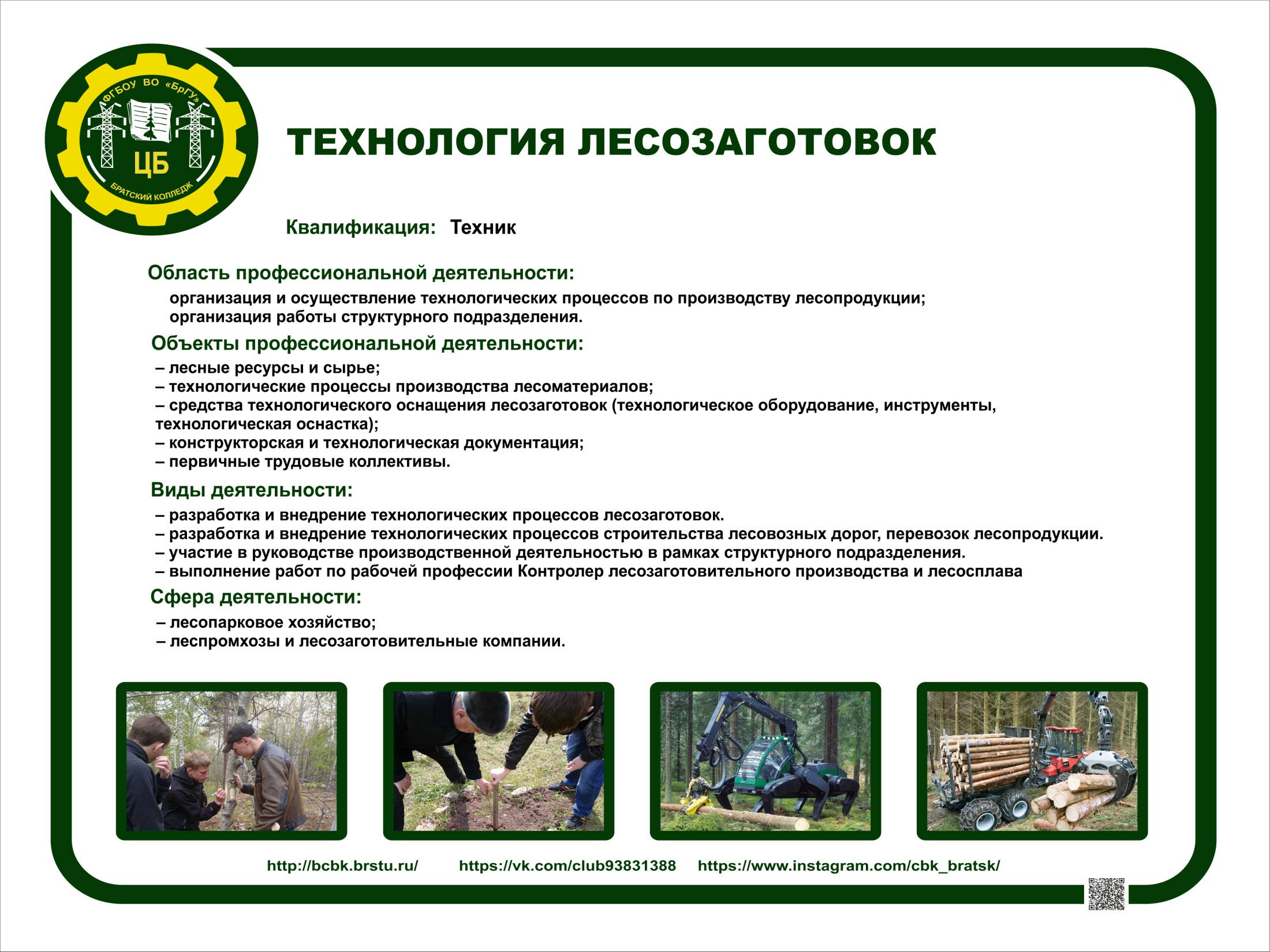 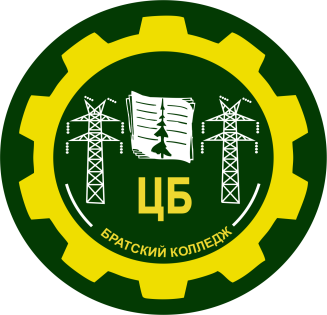 Срок обучения 3 года 10 месяцев.
  15 бюджетных, 10 платных мест
- технолог
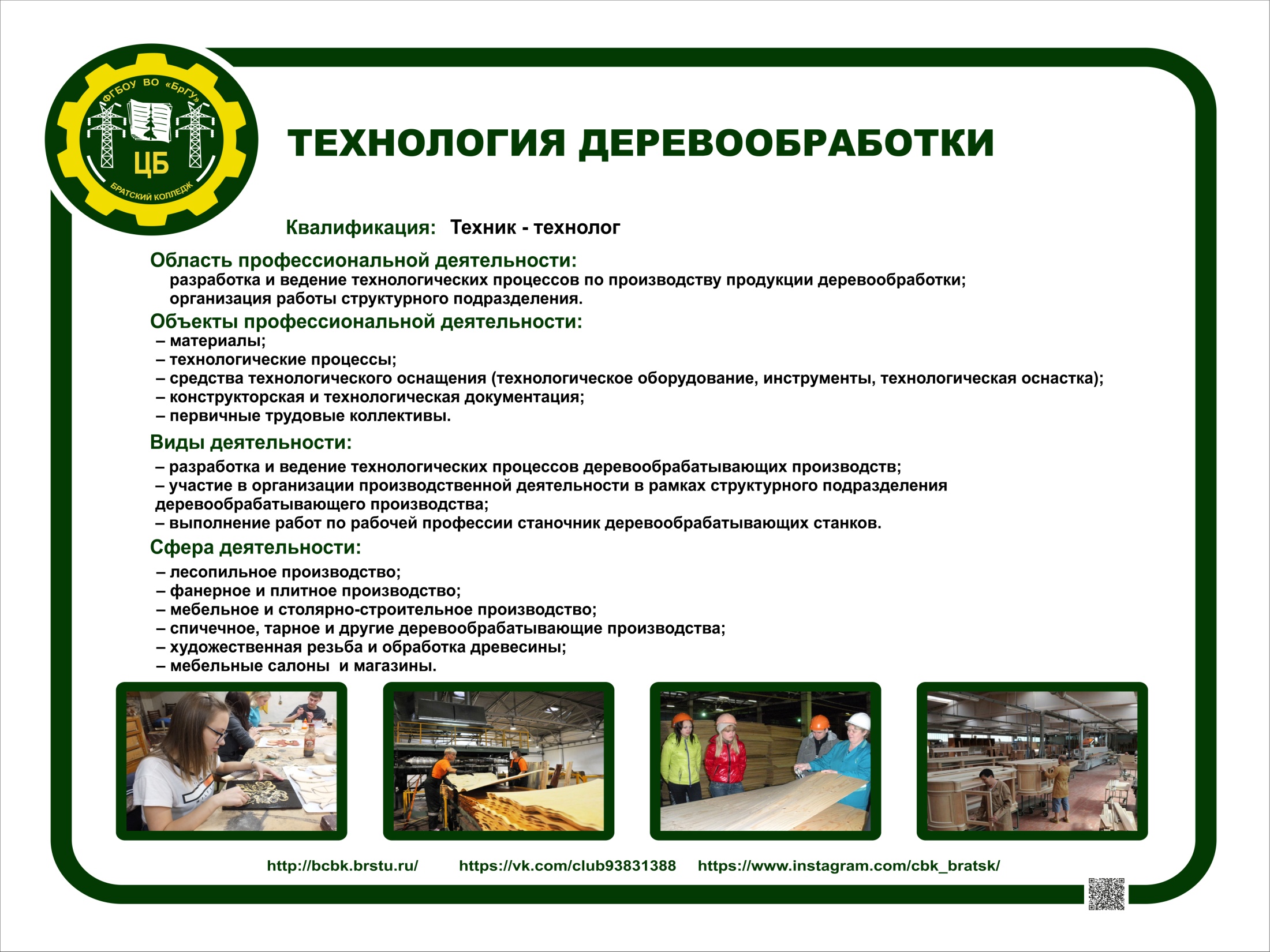 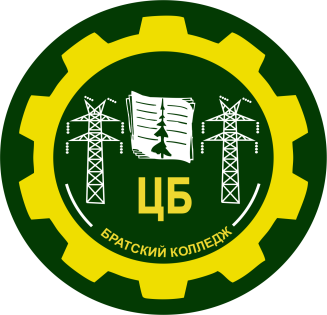 Срок обучения 3 года 10 месяцев.
  20 бюджетных,  5 платных мест
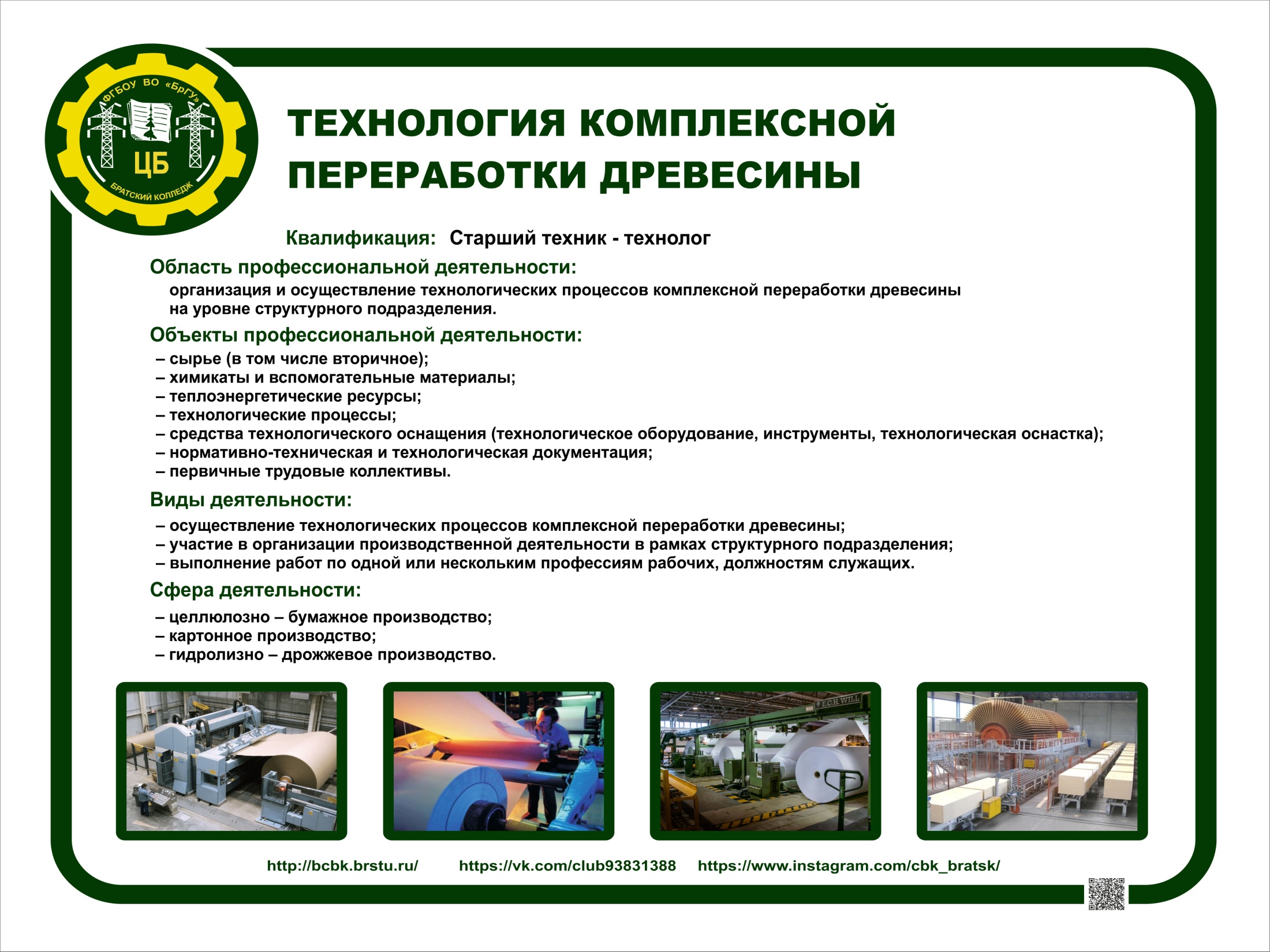 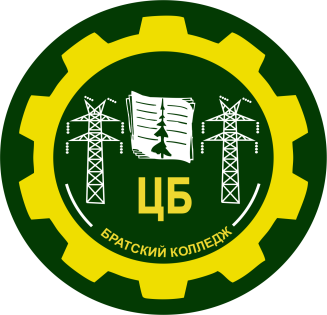 Срок обучения 3 года 10 месяцев.
 15 бюджетных, 10 платных мест
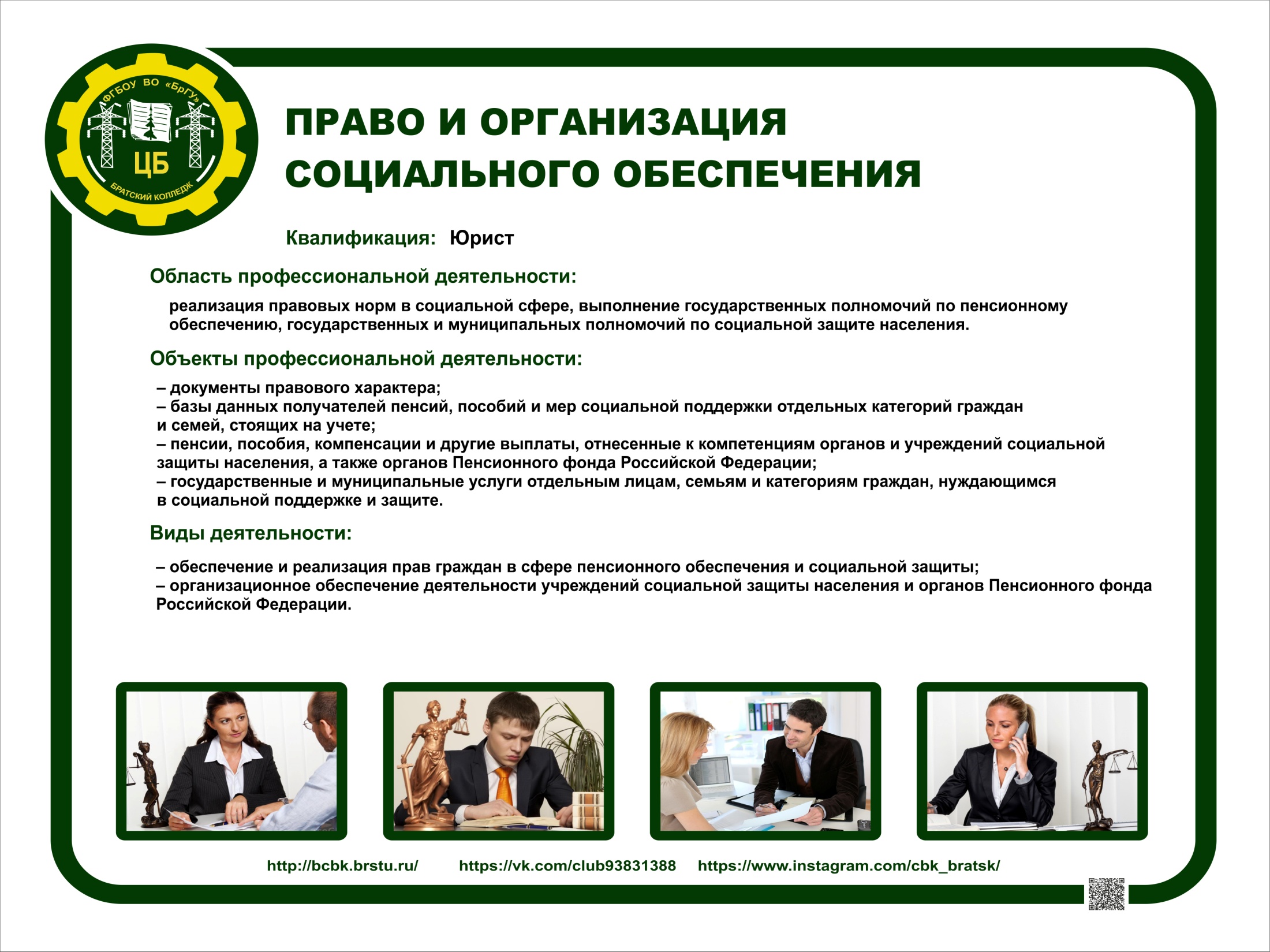 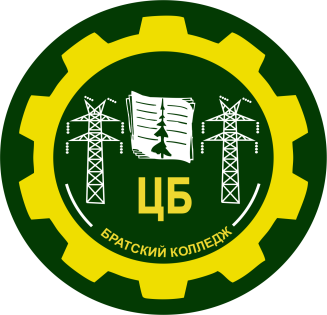 ЮРИСПРУДЕНЦИЯ
Срок обучения 2 года 10 месяцев.
25 платных мест
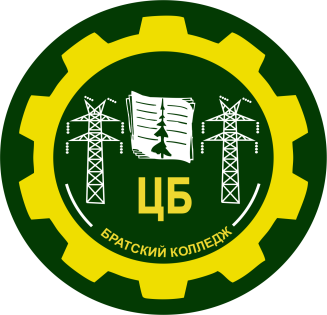 Прием документов 
на очную форму обучения, 
на базе 11 классов, ведется по трем специальностям.
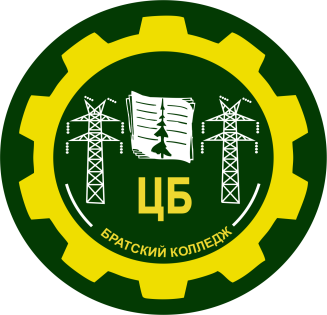 ИНФОРМАЦИОННЫЕ СИСТЕМЫ И ПРОГРАММИРОВАНИЕ

             Квалификации:     - Программист                                                    
                                                       
                                                       
Область профессиональной деятельности выпускников:
   Создание и эксплуатация информационных систем, автоматизирующих задачи организационного управления 
   коммерческих компаний и бюджетных учреждений; анализ требований к информационным системам и бизнес- 
   приложениям; совокупность методов и средств разработки информационных систем и бизнес-приложений;  
   реализация проектных спецификаций и архитектуры бизнес-приложения; регламенты модификаций, оптимизаций
   и развития информационных систем.
Сфера деятельности: 
   программы и программные компоненты бизнес-приложений, языки и системы программирования бизнес- 
   приложений, инструментальные средства для документирования, описания и моделирования информационных и 
   коммуникационных процессов в информационных системах, инструментальные средства управления проектами, 
   стандарты и методы организации управления, учета и отчетности на предприятиях, стандарты и методы 
   информационного взаимодействия систем, первичные трудовые коллективы.
Срок обучения 2 года 10 месяцев.
25 платных мест
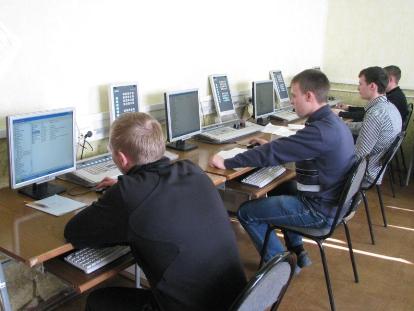 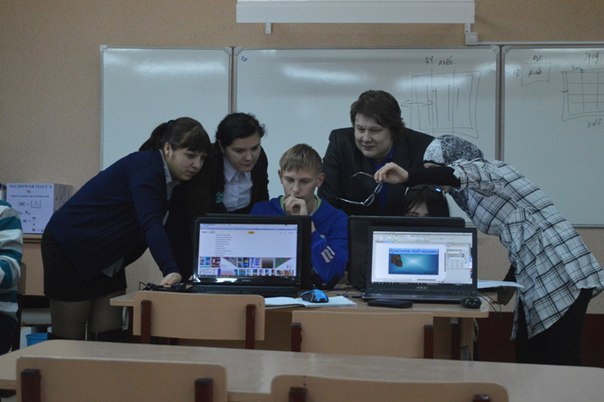 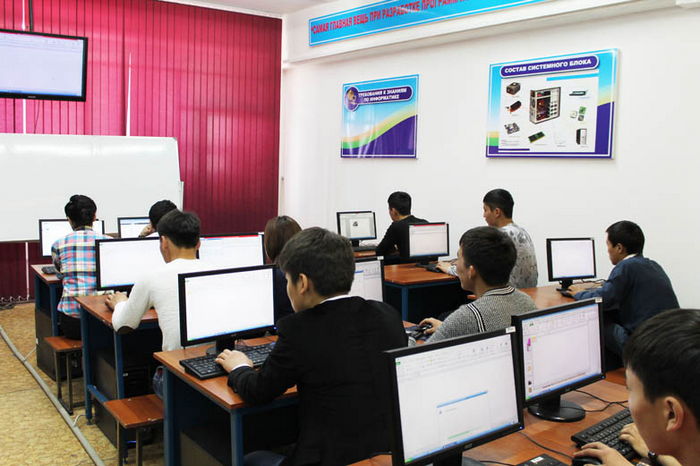 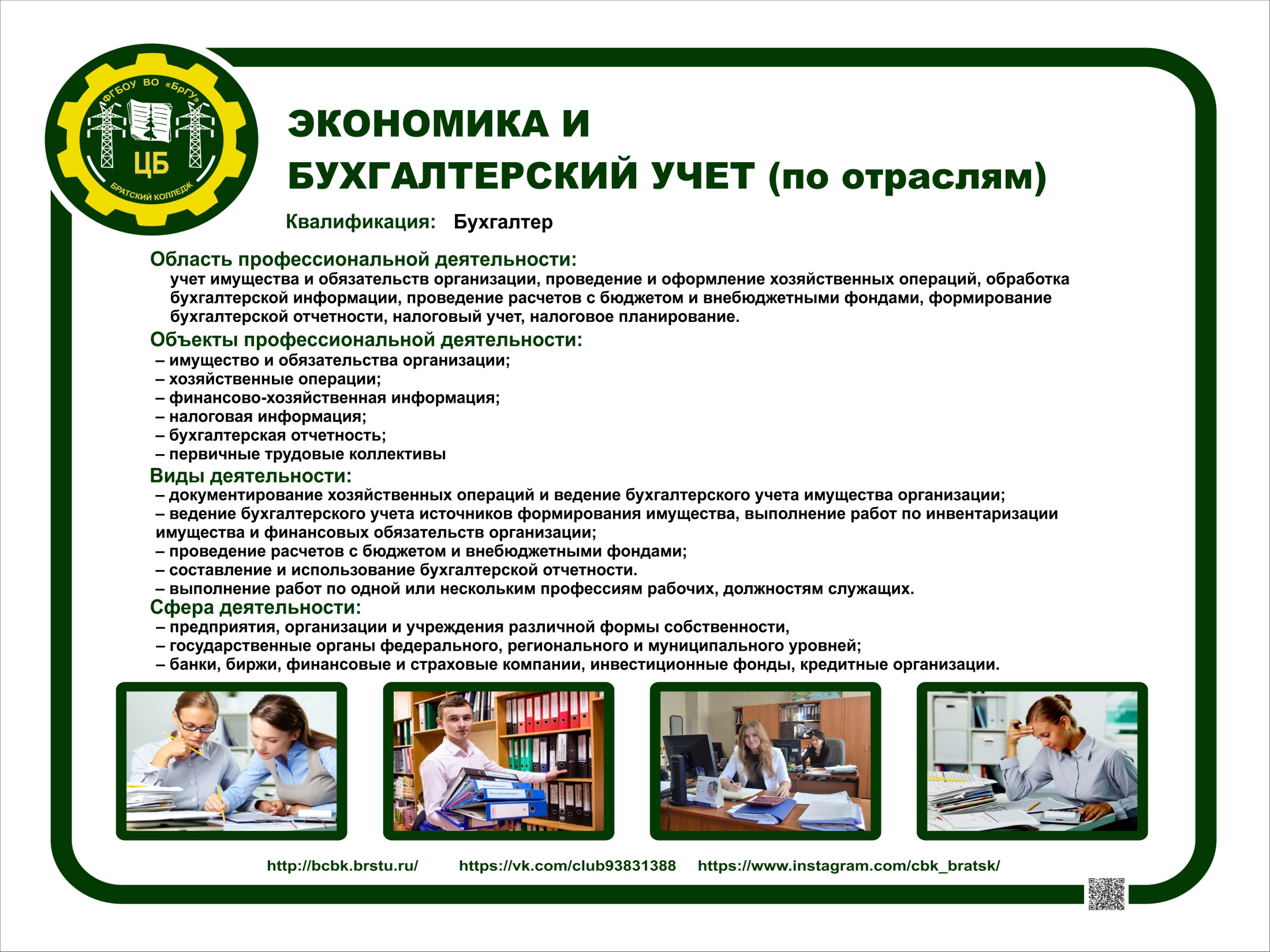 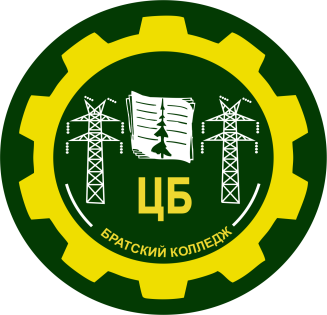 Срок обучения 1 год 10 месяцев.
25 платных мест
Срок обучения 1 год 10 месяцев.
 25 платных мест
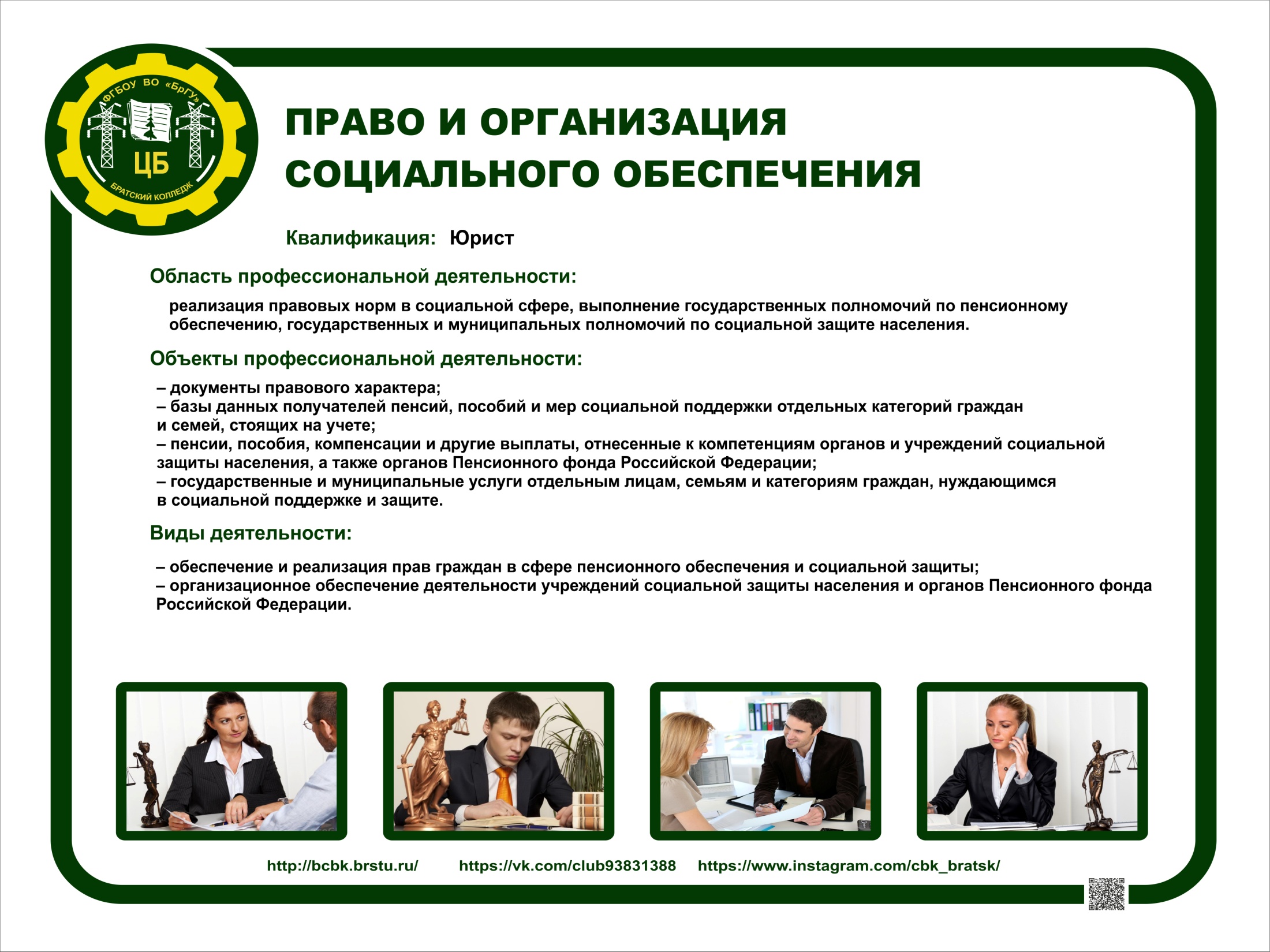 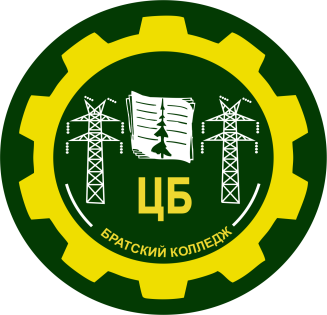 ЮРИСПРУДЕНЦИЯ
Срок обучения 1 год 10 месяцев.
25 платных мест